Там где была война…
Братская могила советских воинов
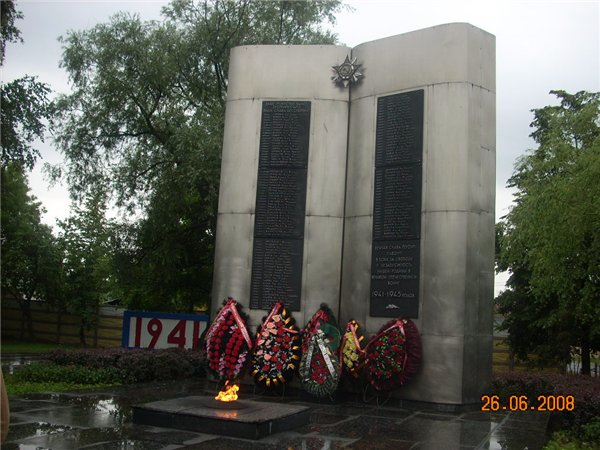 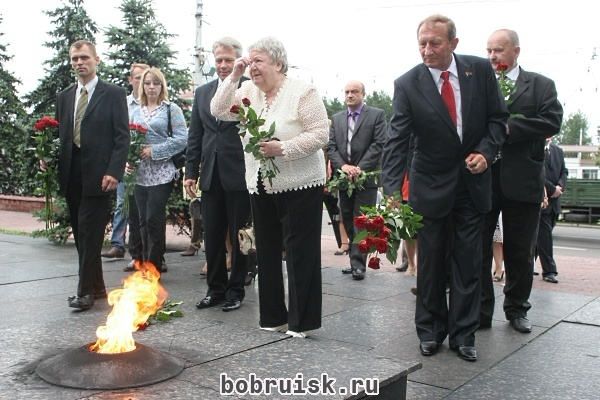 Памятник еврейскому гетто
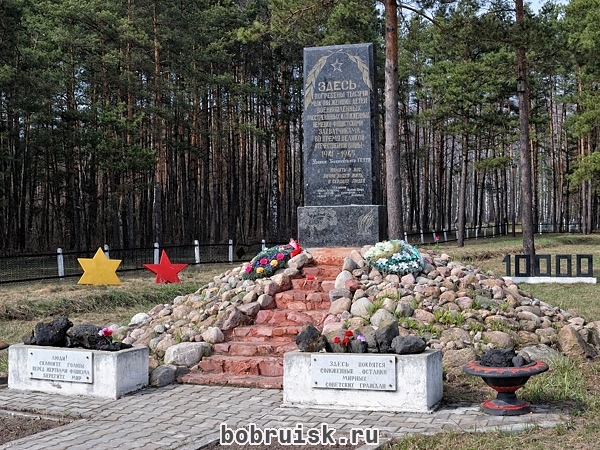 Памятник в честь воинов-освободителей в Бобруйске
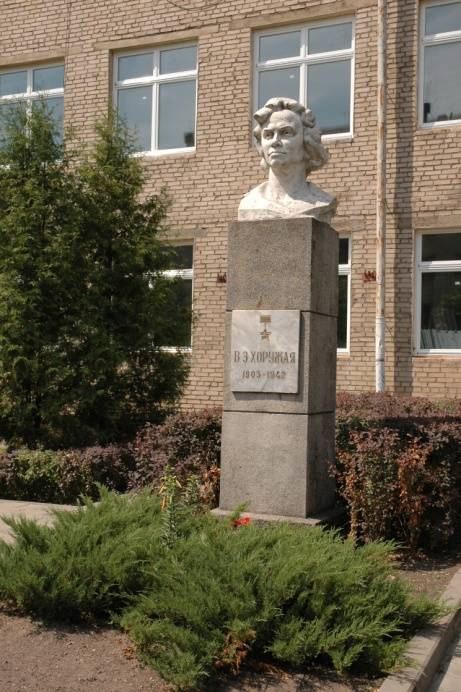 Бюст В.З.Хоружей
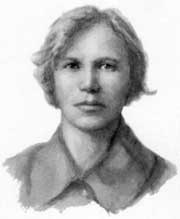 Братская могила и памятник партизанам, подпольщикам
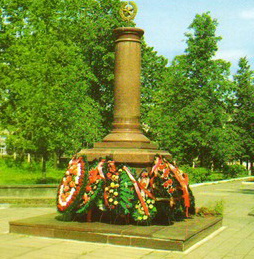 Танк Бахарева
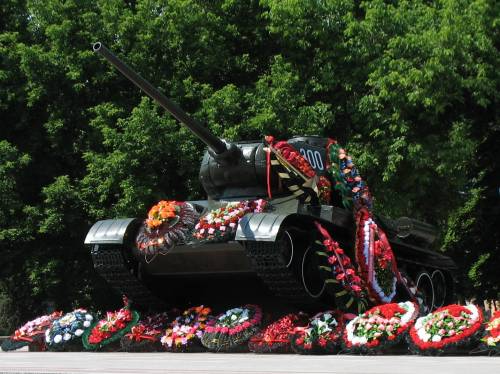 Аллея героев на площади Победы
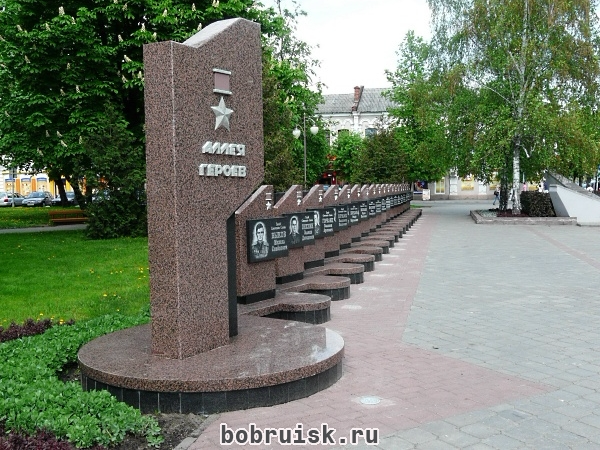 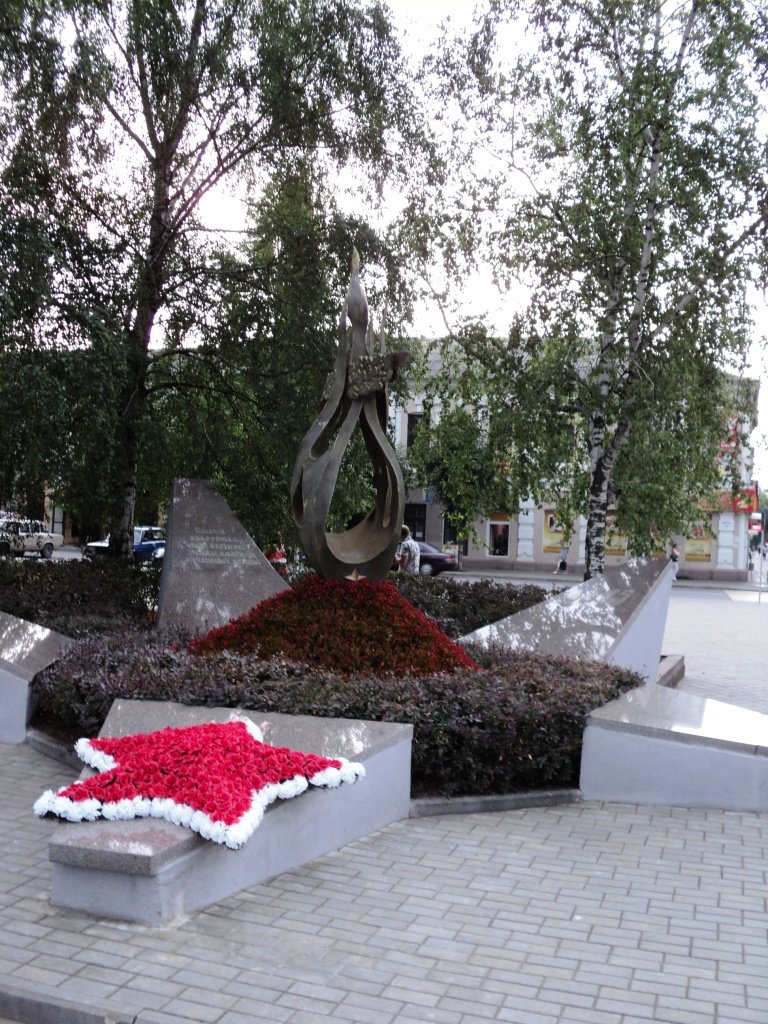 Обелиск на площади Победы
Памятник жертвам репрессий
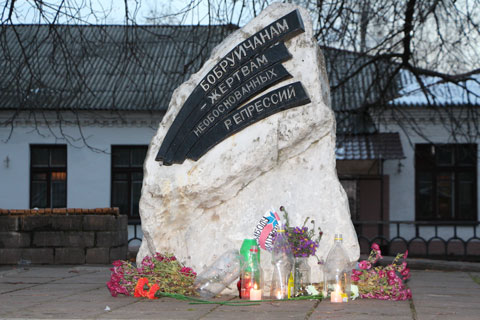 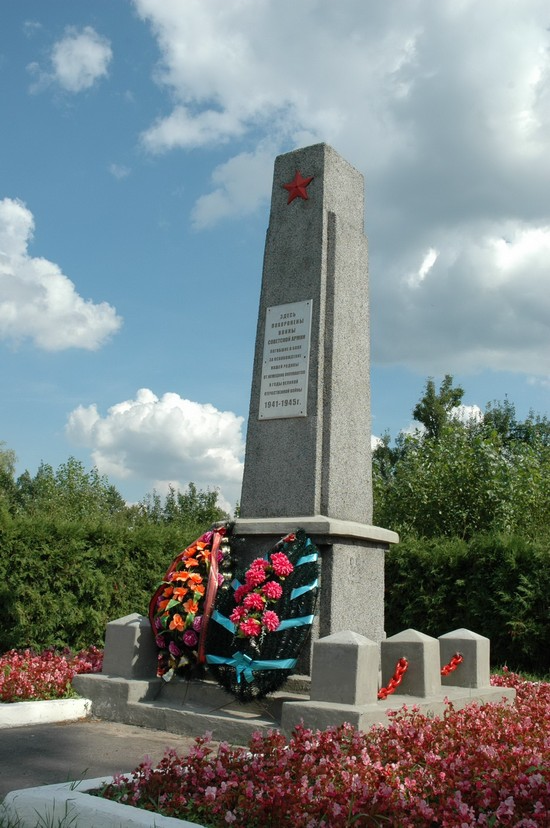 Братская могила 
расстрелянных и 
замученных фашистскими палачами в 
Бобруйском лагере военнопленных